Posturální ontogeneze
bp4817 Propedeutika v rehabilitaci a základy fyzioterapie 2
Mgr. Sabina Bartošová
Ontogeneze
= vývoj jedince od POČETÍ do smrti. Navazuje na intrauterinní vývoj.

 na podkladě zrání CNS
neurogeneze
synaptogeneze
apoptoza
myelinizace
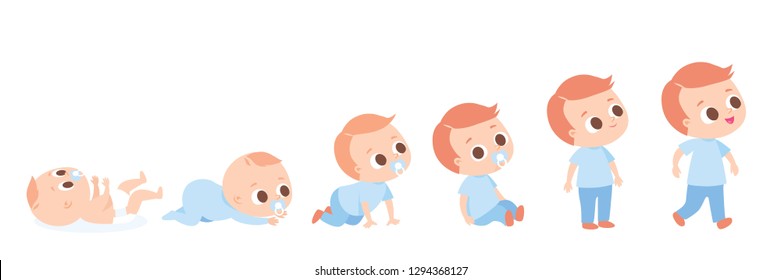 Synapse
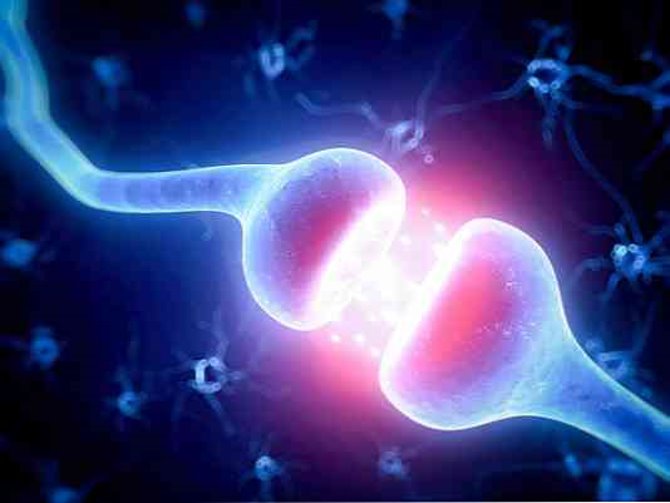 Posturální ontogeneze
psychomotorický vývoj
geneticky determinován,druhově specifický
automatický (nejedná se o proces učení)
senzorická orientace
stimuly ze zevního prostředí (emoční motivace)
nejintenzivnější vývoj v prvních 12M, pokračuje až do 4.roku, ukončen v 6 letech dozráváním funkcí mozečku
Diagnostika
Prof.Vojta – spontánní i provokovaná aktivita
- hodnocení spontánní motoriky
-hodnocení posturální reaktivity
-hodnocení dynamiky primitivních reflexů

Prechtl – General movements (rytmické pohyby bez senzorické informace)– hodnocení intrauterinní aktivity- 
kvalitativní hodnocení spontánní pohybové aktivity 
Writhing movements, Fidgety movements 



Ideálně využití obou- Vojta 0-12m,Prechtl i předčasně narozené děti-Age specific
Posturální ontogeneze
každý vývojový stupeň se promítne do vyššího vývoje
při problému-aktivace substitučních mechanizmů
poškození CNS po dokončení vývoje-krok zpět na nižší vývojový stupeň
zásadní je i kvalita ne jen kvantita
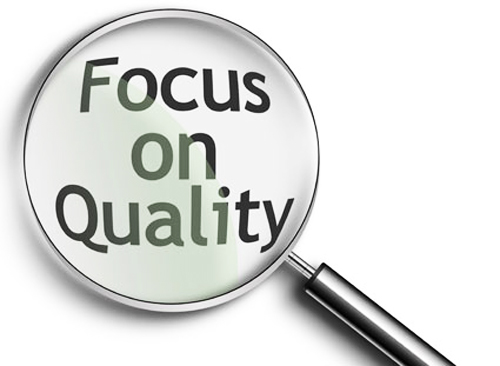 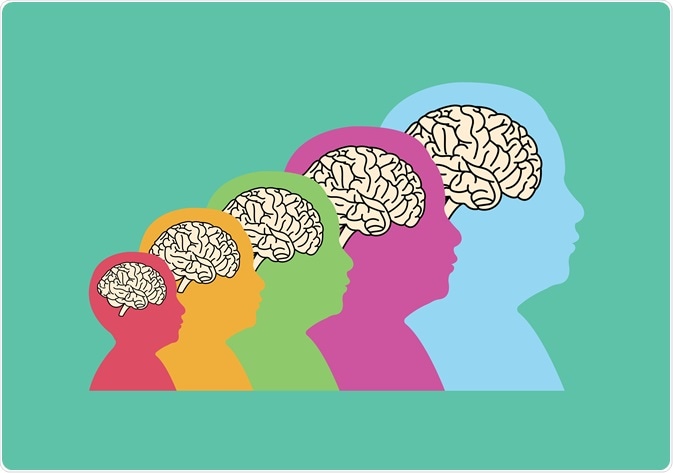 Neuroanatomický vývoj
vývoj svalu závislý na zrání CNS

CNS má formativní vliv na vývoj skeletu
neurofyziologický vývoj ovlivňuje biomechanické nastavení segmentu
sval je zrcadlem CNS
globální svalové souhry
kvalita  a distribuce svalového tonu
Poruchy vývoje
Vrozené vývojové vady – kongenitální malformace lebky (makrocefalie, mikrocefalie, kranistenoza…
DMO- prenatálně (infekce, alkohol,DM, anomálie dělohy a placenty,genetika
         - perinatálně(asfyxie, trauma, protrahovaný porod,krvácení,forceps..)
         - novorozenecká žloutenka při Rh nekompatibilitě, úrazy, těžké infekce..)
Epileptická encefalopatie
Autismus- polygenní onemocnění
Postura
aktivní držení těla proti segmentů těla proti působení zevních sil (např.gravitace)
součástí pohybu i polohy
základním předpokladem pohybu

 R. Magnus
„posture follows movement like a shadow“
Posturální stabilita
každá statická poloha (sed,stoj..) implicitně předpokládá dynamický děj-snaha o zaujetí polohy
 posturální stabilizace –zpevnění segmentů koaktivací agonistů a antagonistů
 je součástí všech pohybů
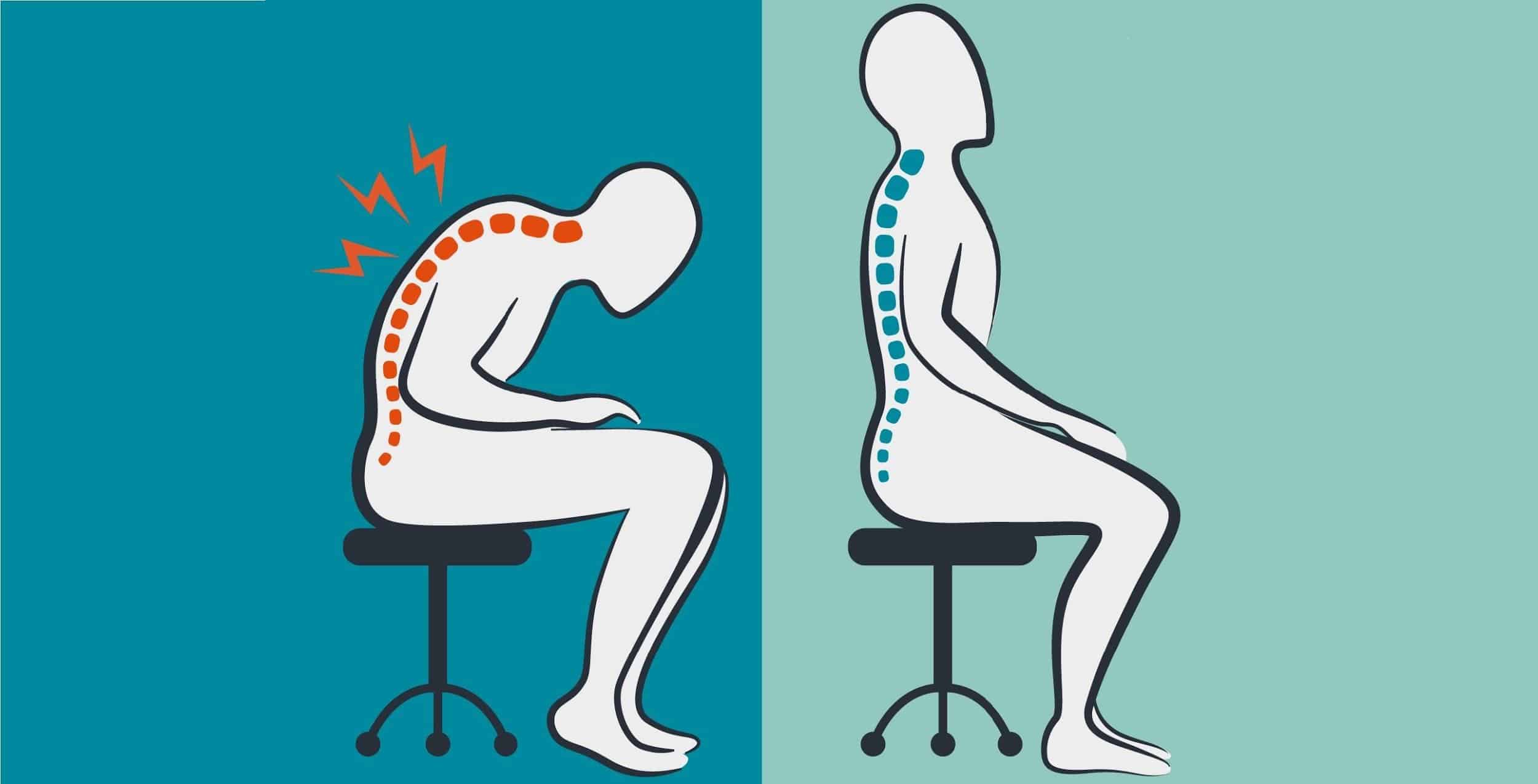 Poruchy postury
anatomické –např.anteverze kyčelních kloubů, morfologické změny po úrazech
 neurologické- mozečkové,vestibulární,EXPY sy
 funkční- CKP (abnormální porucha motorického vývoje),  funkčně slabší komponenty neuromuskulárního systému,porucha kontroly nocicepce, stereotypizované pohyby,často v souvislosti s psych.stavem jedince, významně závislé na vlivu prostředí,
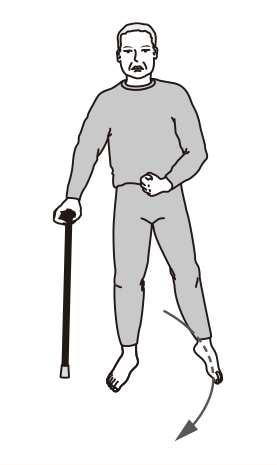 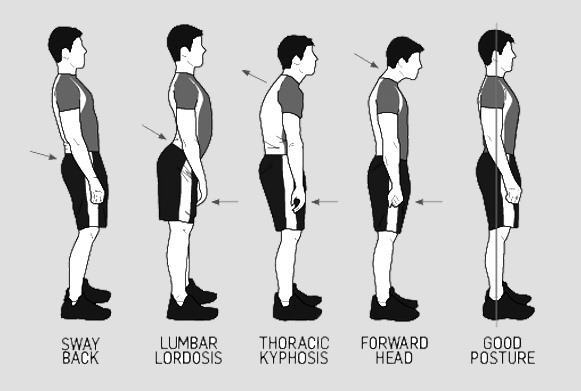 Sagitální stabilizace
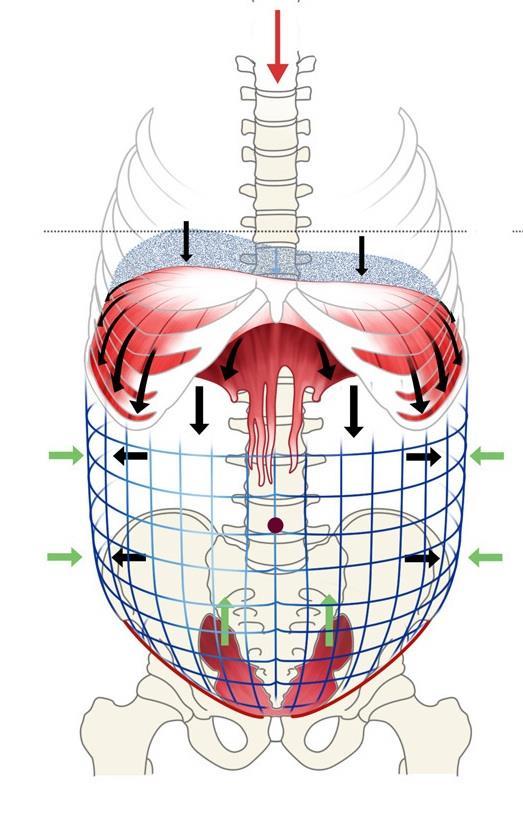 základní držení těla které je integrováno do procesu vertikalizace
 aktivuje se automaticky při cílených pohybech
 koaktivační souhra mezi svaly stabilizujícími hrudník,trup, páteř a pánev
 rovnoměrná distribuce nitrobřišního tlaku
Lokomoce – diferenciace funkce
diferenciace HKK,DKK,pánve, páteře,začíná kořenově,postupně periferizace
 optická kontrola a motivace
 diferenciace úchopová,opěrná funkce
 punctum fixum,punctum mobile
 Ipsylaterální/kontralaterální vzor
 opěrná- distální svalový tah/nákročná proximální sval.tah
Vývoj zdravého CNS vede ke koordinované aktivaci svalových skupin, která kontroluje stabilitu pohybových segmentů v tzv. neutrálních polohách 
• Udržení neutrální polohy segmentů je dynamickým dějem, v každém okamžiku pohybu jsou všechny segmenty funkčně centrovány (selže-li jeden segment, dojde k decentraci celé postury)
Neutrální poloha segmentu/centrace
1. ideální biomechanické vlastnosti– kontakt maximálního povrchu krycích ploch segmentů (minimální tlak) 
 2. optimální východisko pro maximální efektivitu/ekonomiku pohybu 
 3. ochrana měkkých tkání 
• Centrované držení těla se jeví jako maximálně uvolněné (minimum izometrické aktivity v klidu); během aktivity (výkonu) tudíž dovoluje izolovaný, energeticky efektivní pohyb
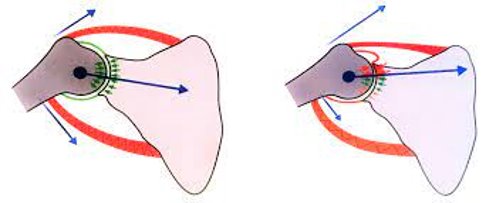 Optimální vývoj CNS
=
optimální trupová stabilizace